Fall 2024Grad Immigration EssentialsPart 1
Center for International Services
International Student Population at SU
2023-2024
Total Student Enrollment: 22,948
Total International Students: 4,163

Undergraduate Student Enrollment: 15,739
International Undergraduate Students:  1,784

Graduate & Law Student Enrollment: 7,209
International Graduate Students:  2,379

In 2023/2024
CPT Applications Processed:  609/239-less
OPT Applications Processed:  728/788-more
STEM OPT Applications Processed:  195/221-more
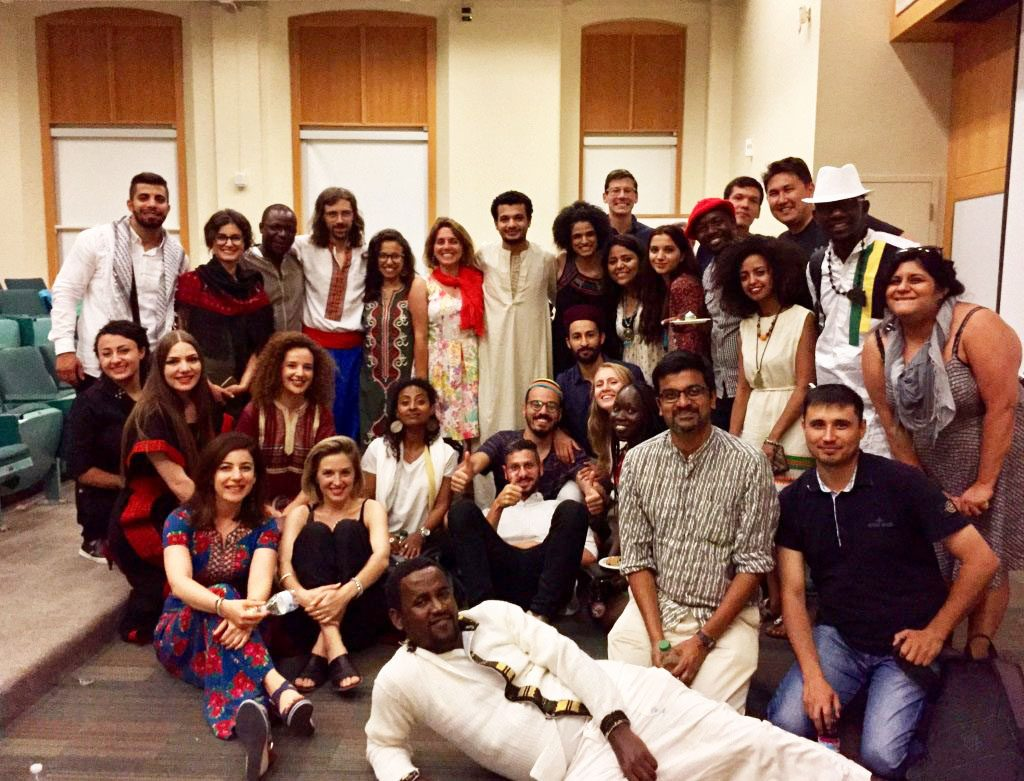 Center for International Services
2
Center for International Services
310 Walnut Place
corner of Walnut Place and Waverly Avenue
across the street from Bird Library and Schine Student Center
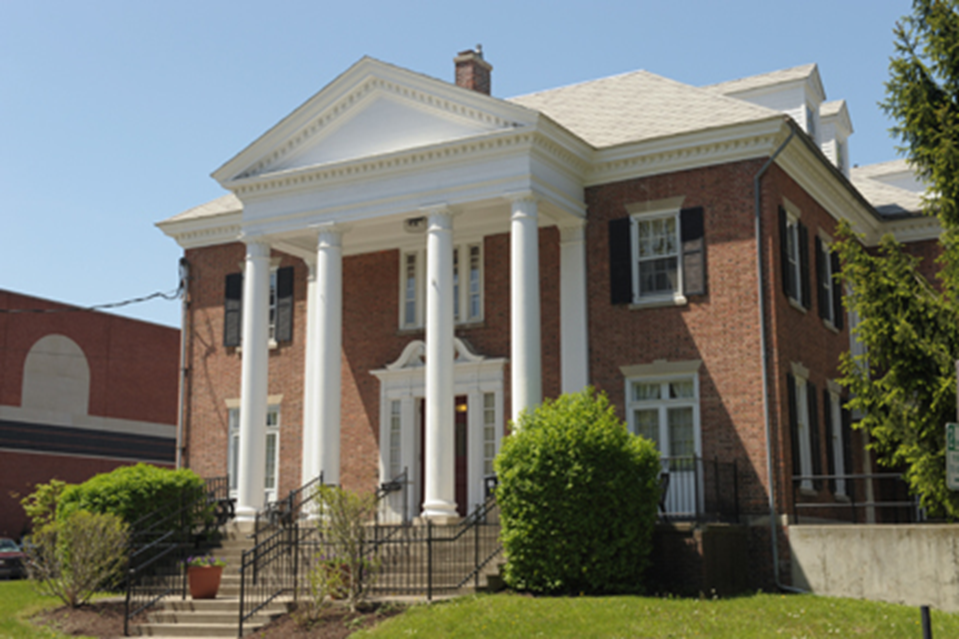 Hours:
Monday-Friday
8:30 am - 5:00 pm
Summer: 8:00 am - 4:30 pm

Phone:  315-443-2457

Email:  international@syr.edu

Website:  https://experience.syracuse.edu/international
Center for International Services
3
Center for International Services Continued
Advisor on Call:
Monday-Friday, 11 am-3 pm
In person, By Phone, via Zoom, Teams, or Skype

Informational Seminars:
Curricular and Optional Practical Training
1st & 3rd Wednesday, 2nd Friday every month

Newsletter –every other week
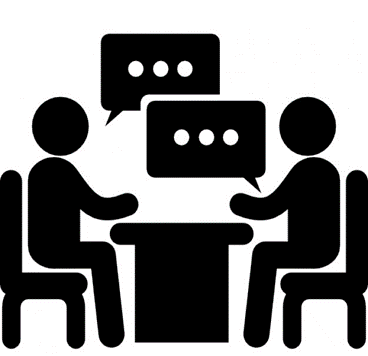 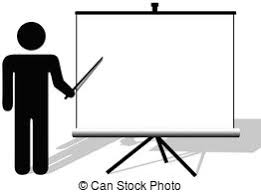 CPT
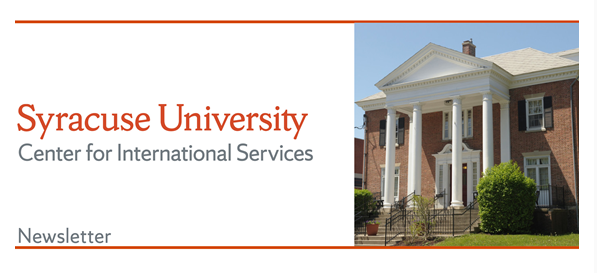 4
Center for International Services
https://experience.syracuse.edu/international/
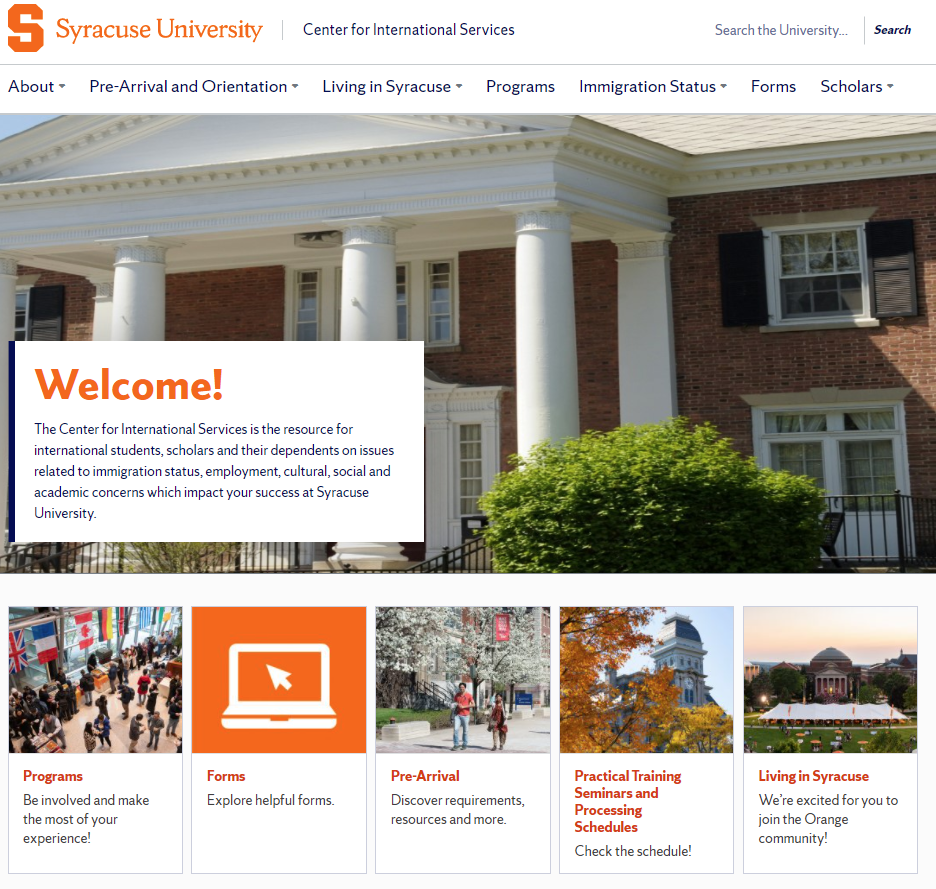 Center for International Services
5
https://experience.syracuse.edu/international/
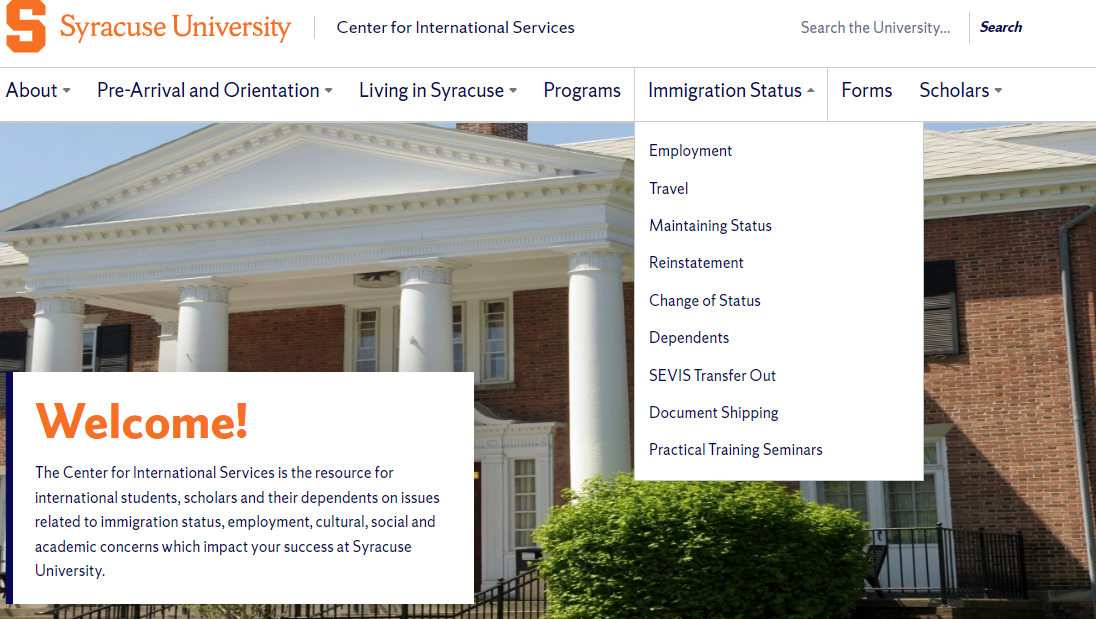 Center for International Services
6
Requests will be done in MySlice
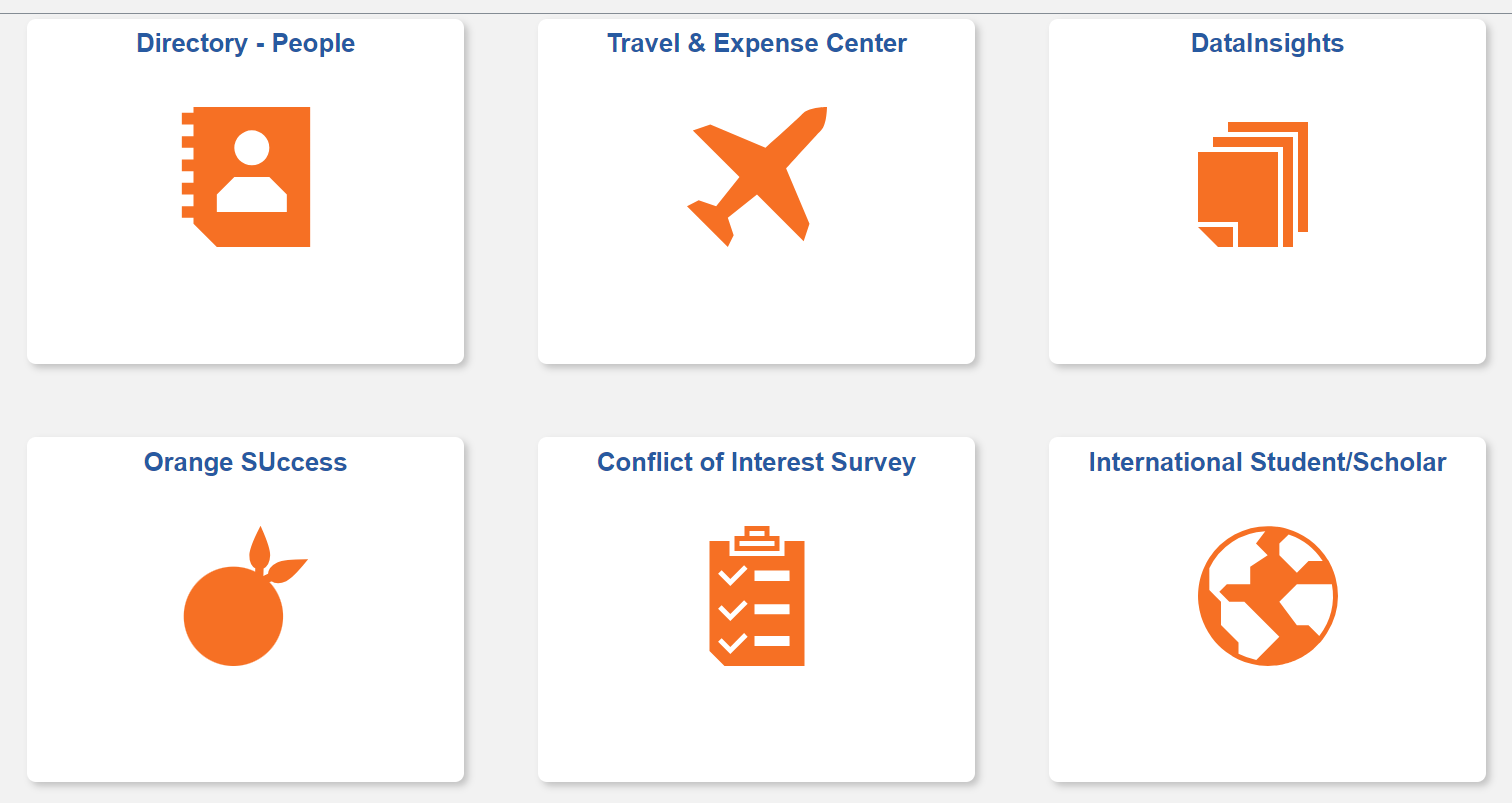 Center for International Services
7
Through My Slice
Use the My Slice ISSS tile for most requests
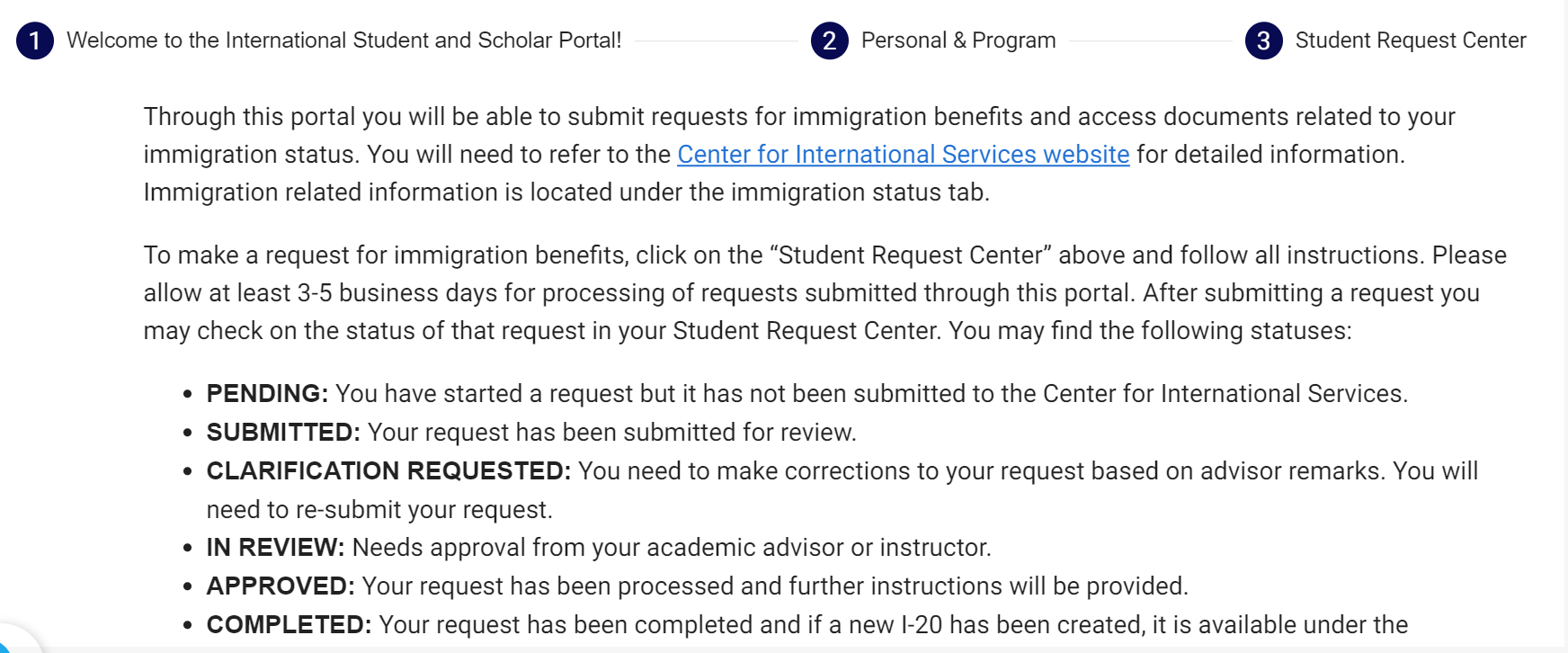 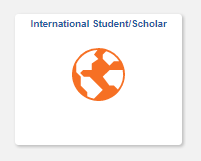 Center for International Services
8
Center for International Services Check-In
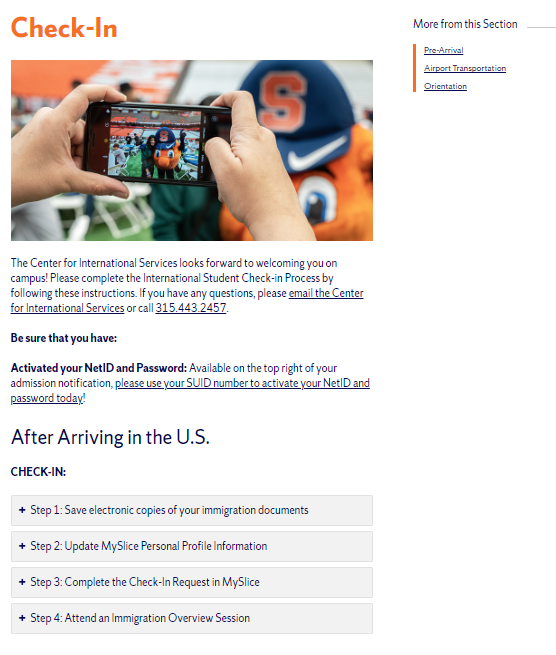 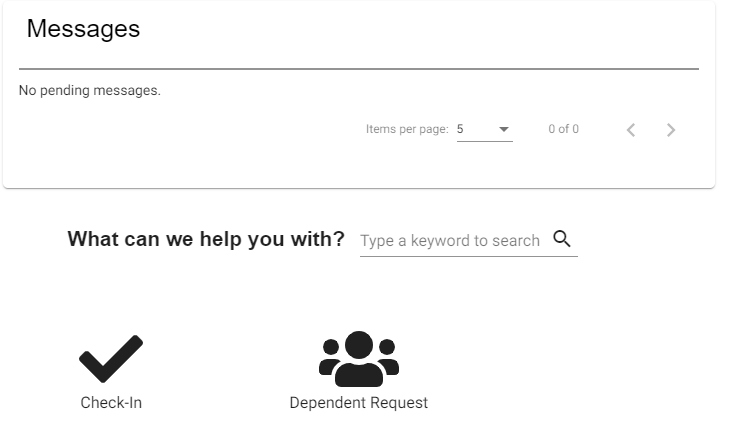 Center for International Services
9
Student Request Center
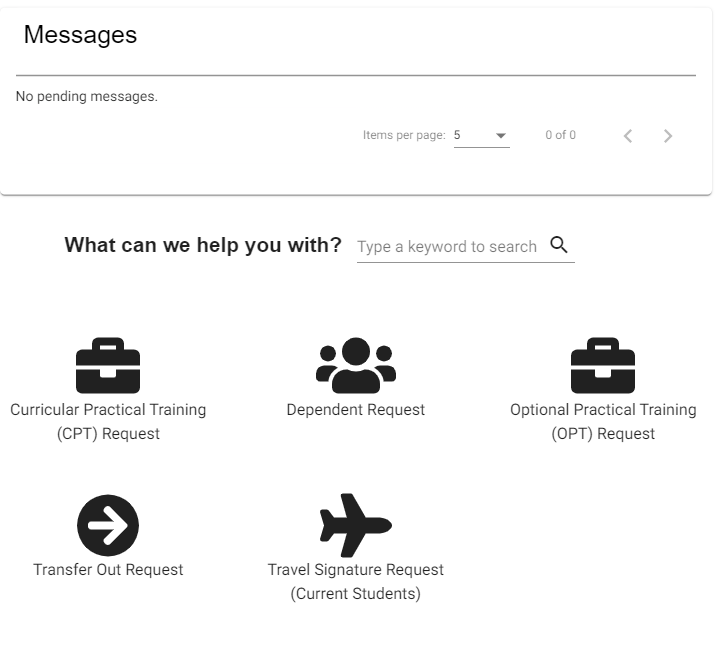 Center for International Services
10
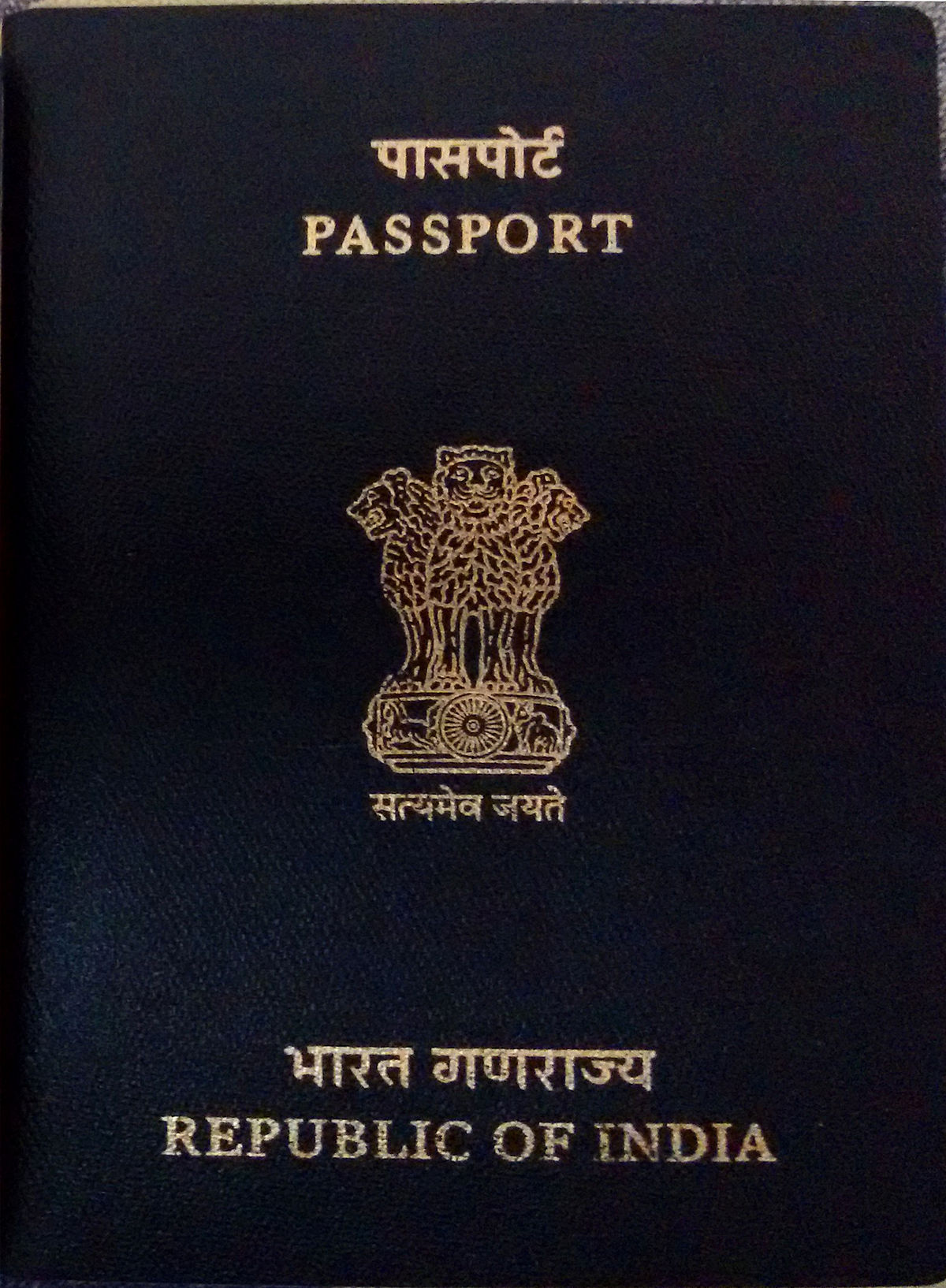 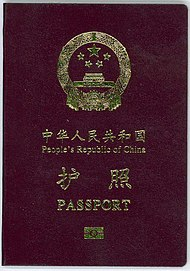 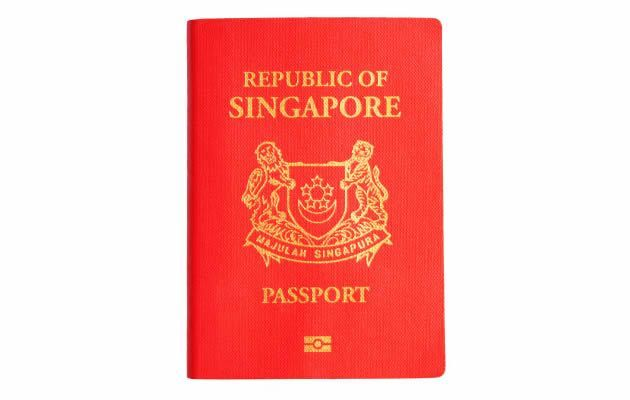 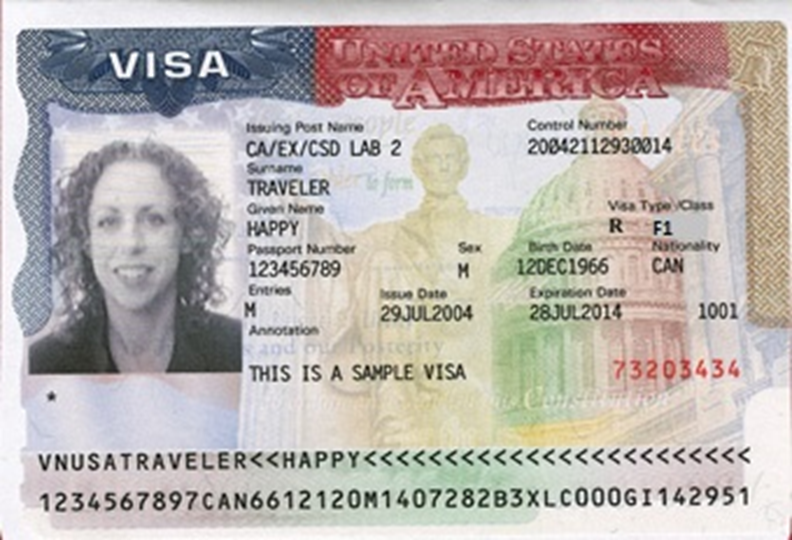 Tour of Documents
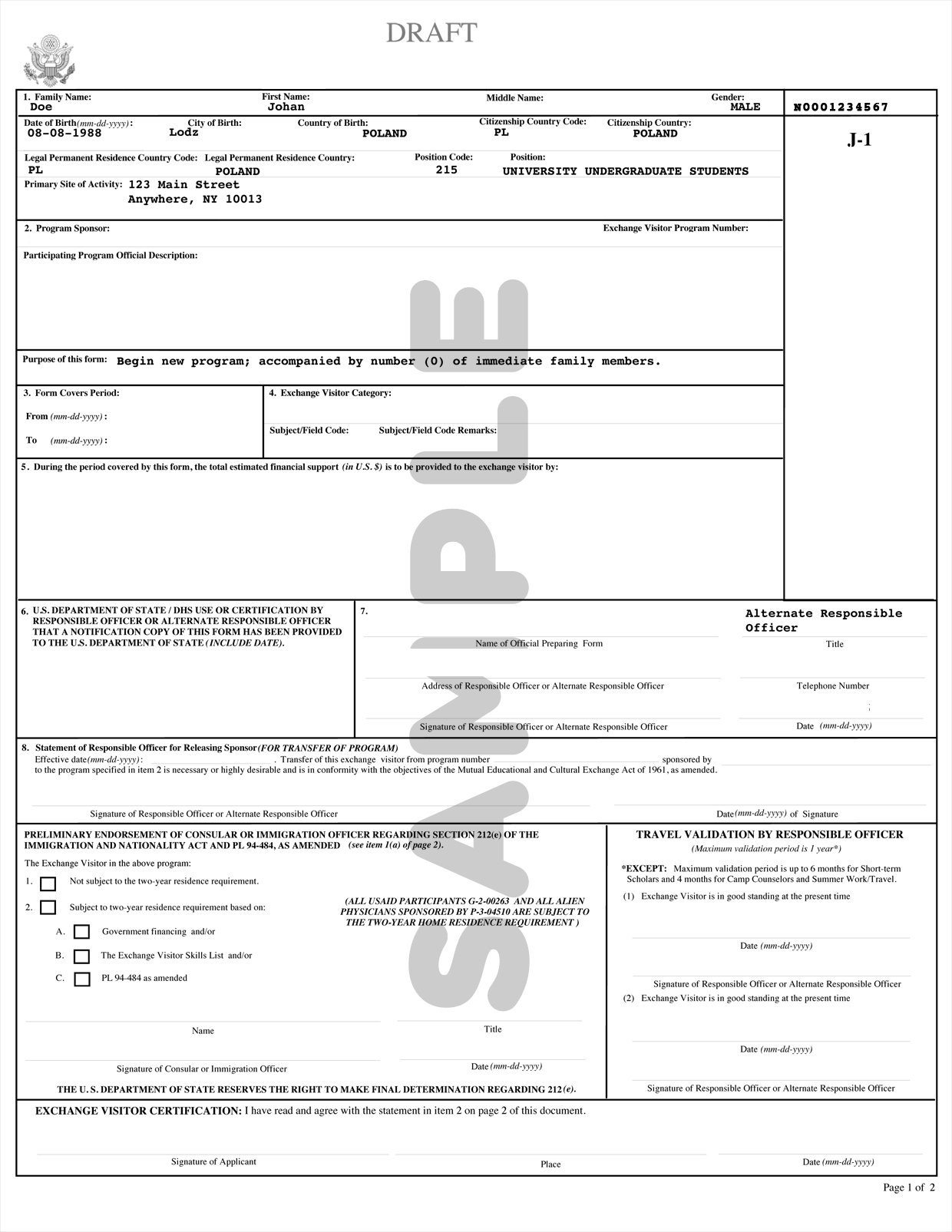 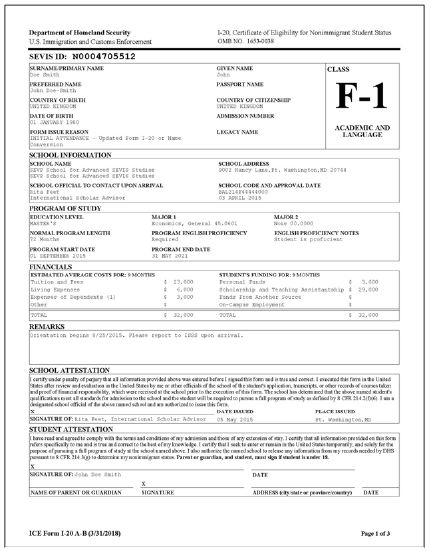 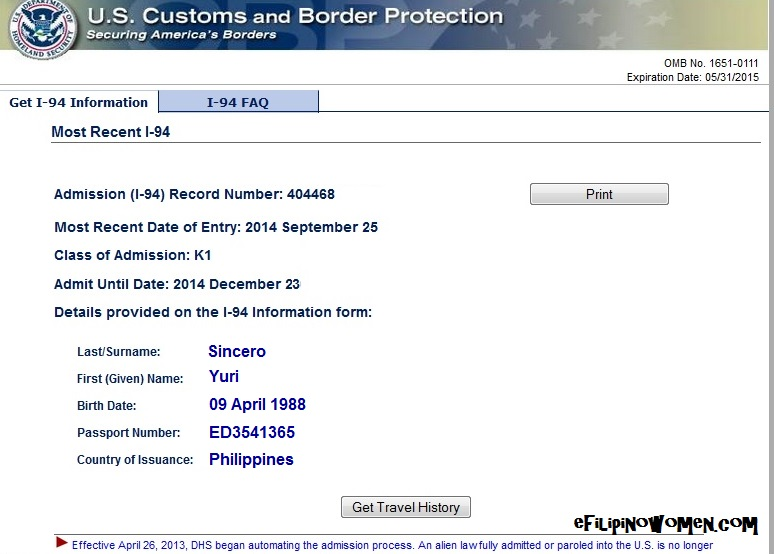 11
Center for International Services
Passport
Know your passport expiration date
Your passport needs to be valid for at least 6 months into the future when entering the U.S.
Replace at your Consulate in New York City or Embassy in Washington, DC
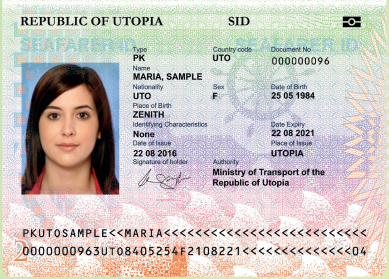 12
Center for International Services
Are you an F or are you a J?
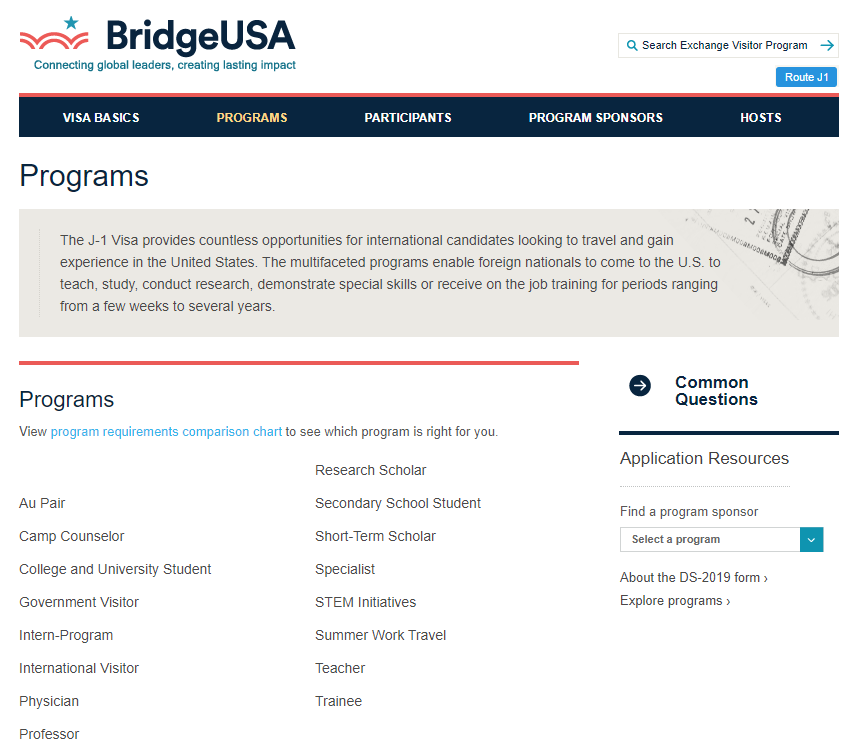 F = the default visa for students

J = an Exchange Visitor
many categories, not just student
have to qualify by participating in an exchange, be selected, receive government funding
13
Center for International Services
Visa
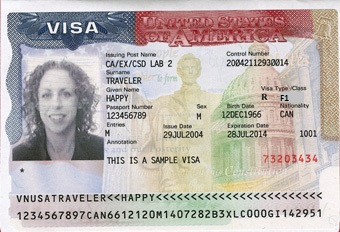 Know expiration date and Number of entries
Needs to be valid when entering the U.S.
Number of entries and length determined by diplomatic agreements
Usually annotated with SEVIS Number
Usually annotated with school Name
Can only be renewed at a U.S. Embassy or Consulate-all located outside the U.S. 
Visa cannot be renewed inside the U.S.
Can expire while in the U.S.
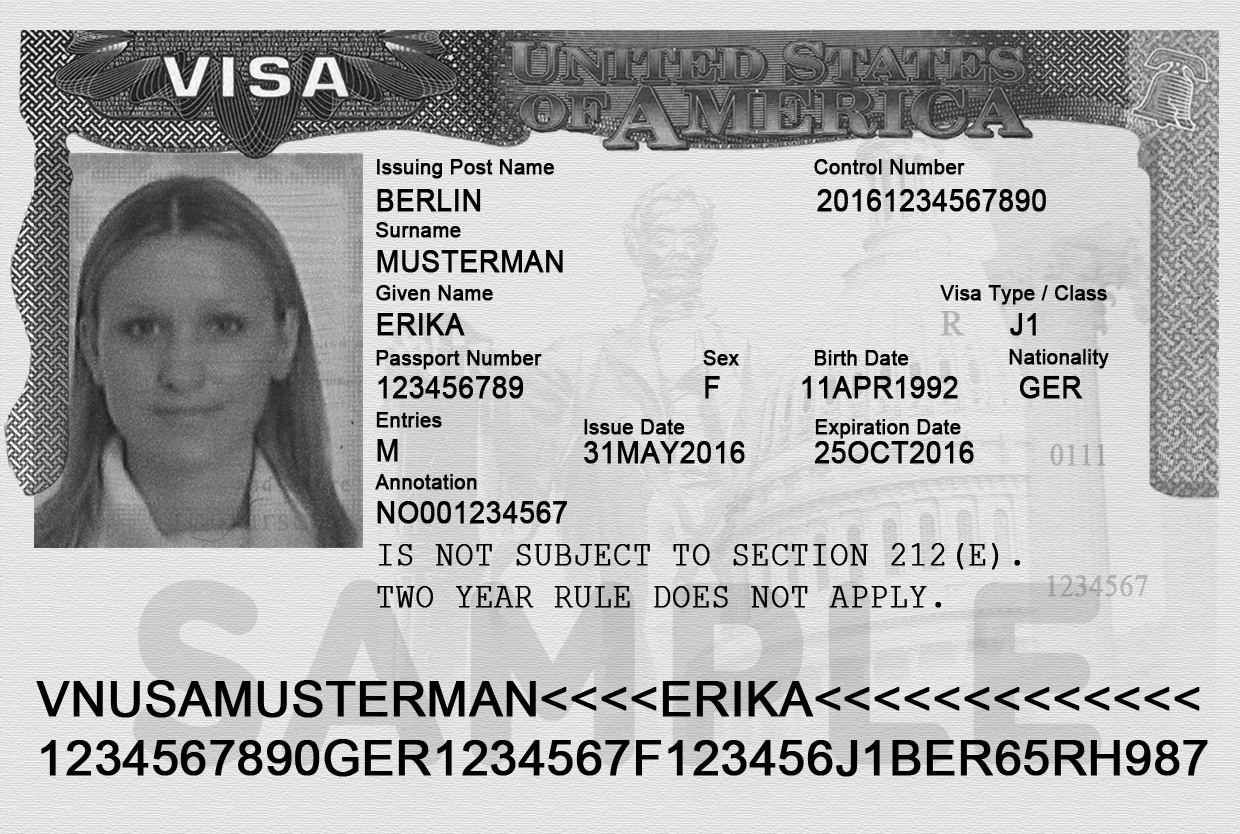 14
Center for International Services
Two Year Home Residency Requirement
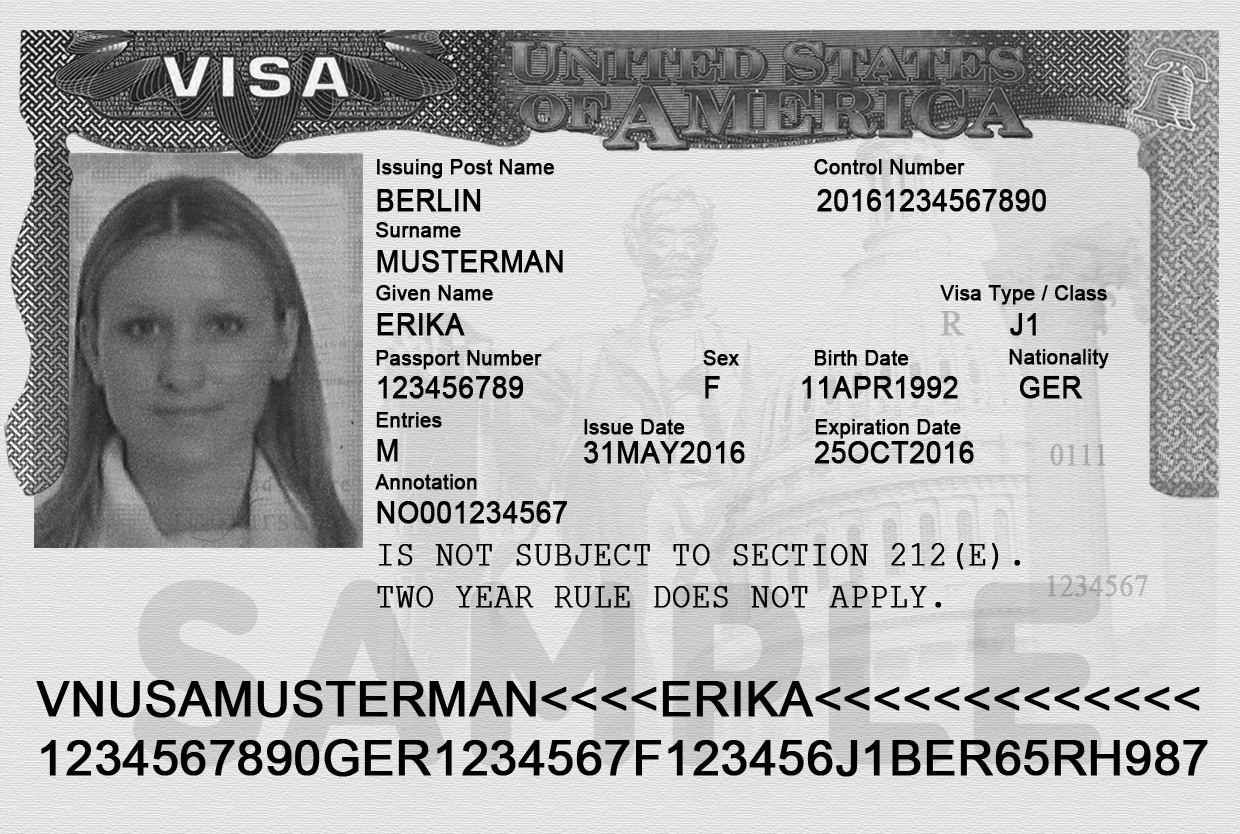 Some people in J status are subject to a Two Year Home Residency Requirement:  the facts of your situation matter, not necessarily what it says on your visa

If you received government funding for your J program
If your country has your field of study on its Exchange Visitor Skills List
If your J program is for a Medical Residency Program
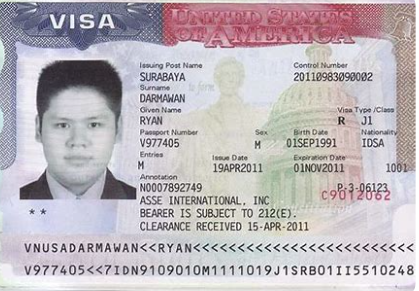 15
Center for International Services
Two Year Home Residency Requirement
If you are subject to the Two Year Home Residency Requirement:

cannot change status within the U.S.
are not eligible for an H, K or L visa   
are not eligible for permanent residence in the U.S. 

UNTIL you have been physically present in your home country for two years
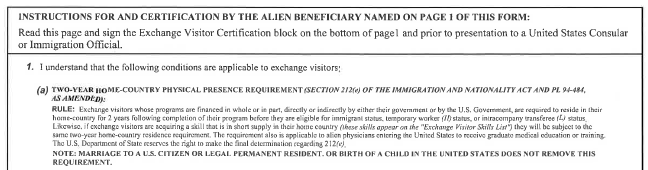 16
Center for International Services
Travel
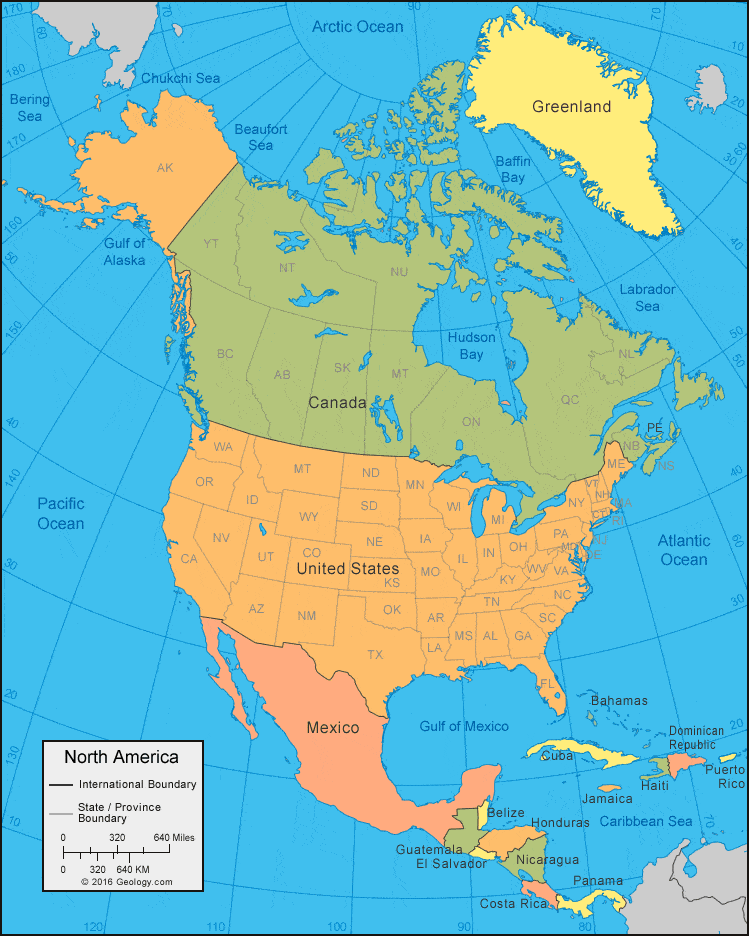 Need a valid passport
F-1/J-1 Visa needs to be valid to enter the U.S.
Exception:
Returning to the U.S. after a trip to Canada, Mexico, or the adjacent islands
Trip of less than 30 days
Trip solely to Canada, Mexico, or the adjacent islands
Cannot apply for U.S. Visa while there
Not a citizen of Iran, Syria, Sudan, or North Korea
But need to determine if you need a vis to travel to those countries
17
Center for International Services
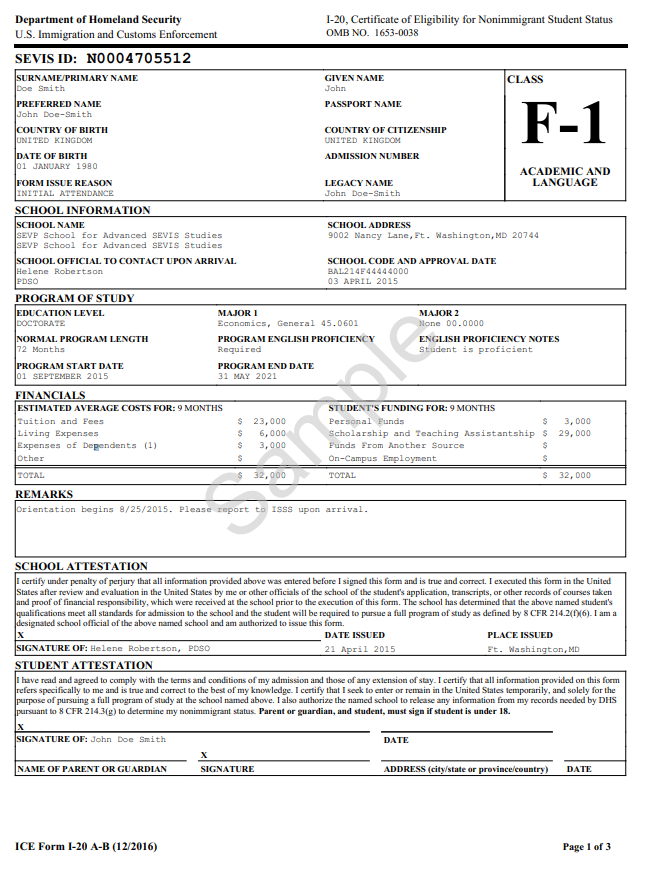 I-20
Issued by Syracuse University
Biographic Information about you
Degree Level
Program of Study
Program Start and End Date
Financial Information
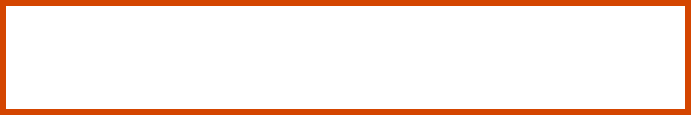 18
Center for International Services
I-20 - Page 2
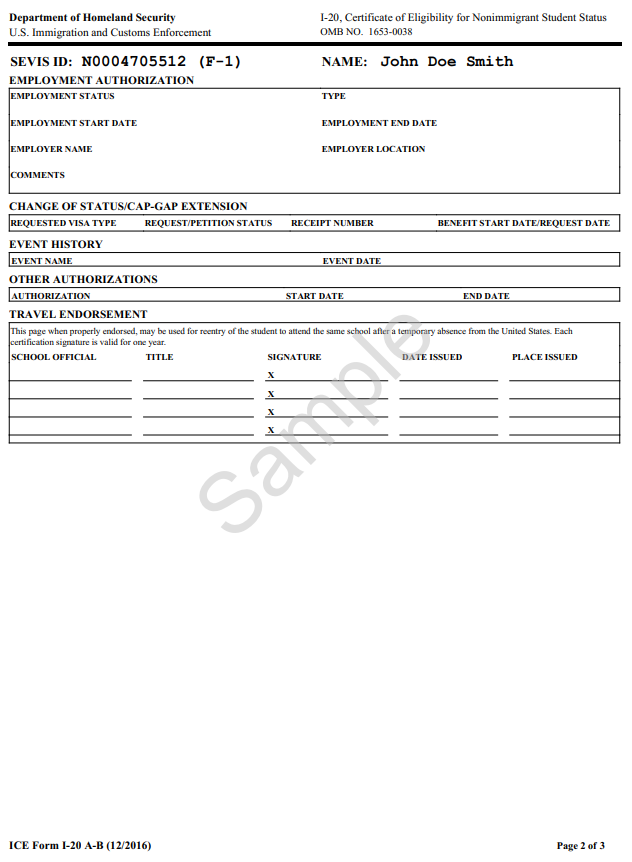 Employment Authorizations-should be blank, only used for off-campus employment authorization

Travel Endorsement-needed to re-enter the U.S.
Travel Signatures-valid for one year/12 months
Advisor on Call, Monday – Friday, 11 am – 3 pm
Through MySlice ISSS Portal
Express Travel Signatures
Ann Dievendorf International Student Advisor		07/30/2021              Syracuse,NY
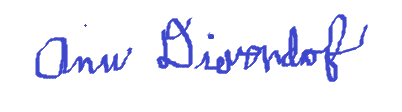 Express Travel Signatures
September 30-October 4
9 am-4 pm310 Walnut Place
19
Center for International Services
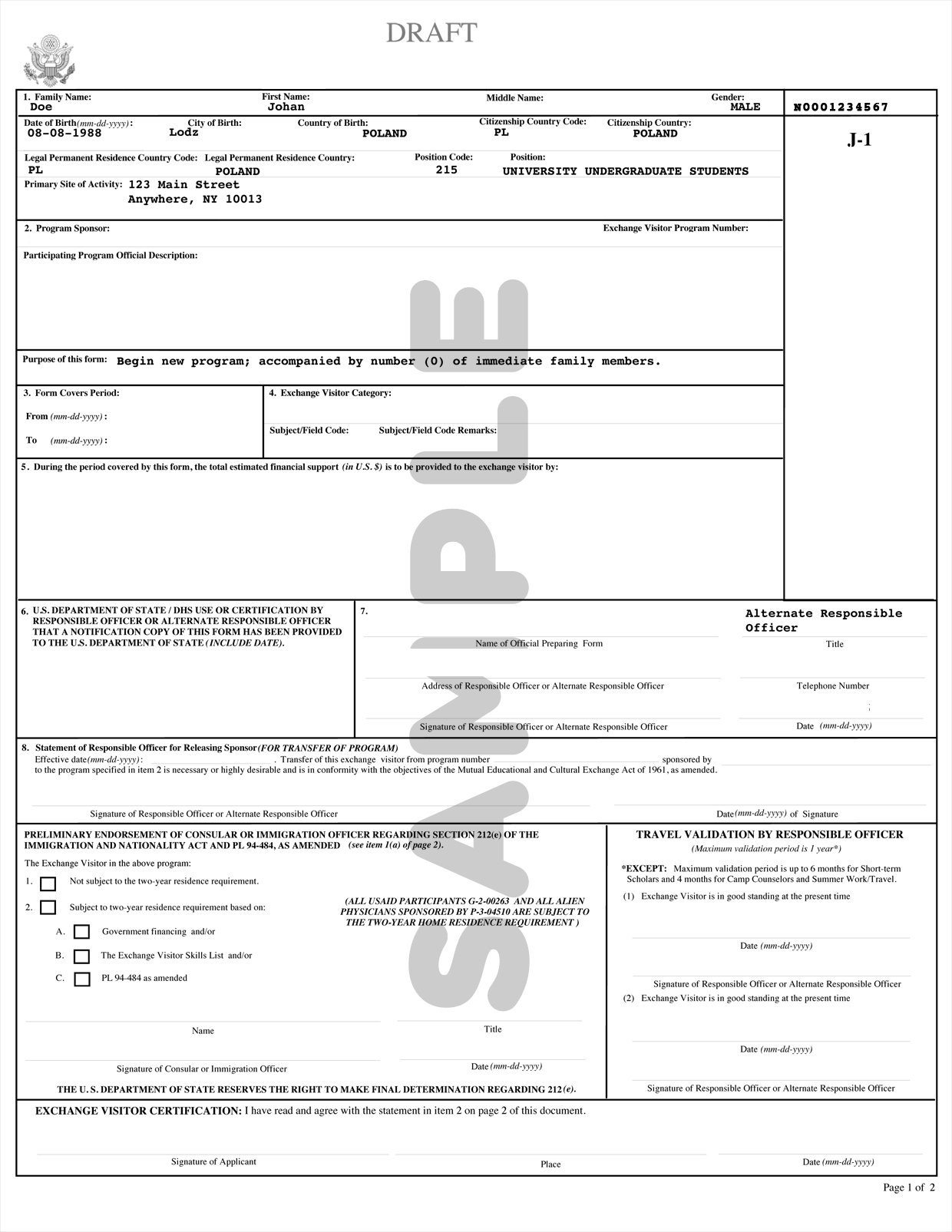 DS-2019
Issued by Syracuse University or J-1 Program Sponsor (Fulbright, IIE, LASPAU, Amideast, etc.)

Biographic Information about you

Degree Level

Program of Study

Program Start and End Date

Financial Information
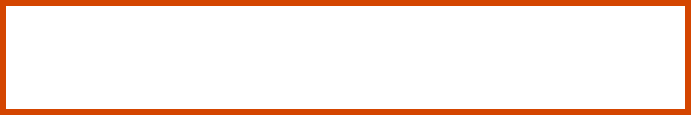 20
Center for International Services
Travel Endorsement
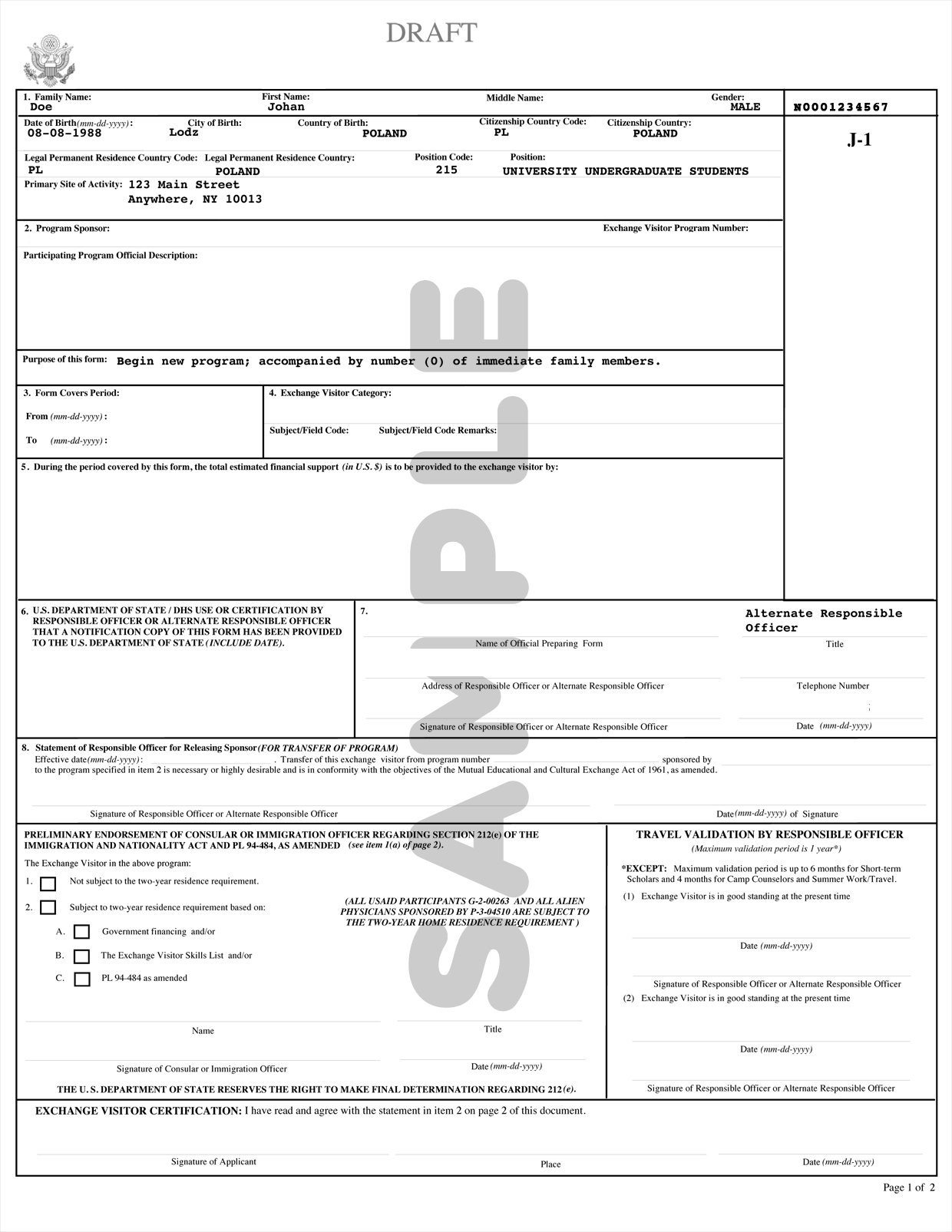 Travel Signatures-needed to re-enter the U.S.
valid for one year/12 months
J students sponsored by other than Syracuse University must obtain travel signatures from their J Sponsor-IIE, LASPAU, Amideast, etc.
Express Travel SignaturesSeptember 30-October 4
9 am-4 pm310 Walnut Place
07/30/2021
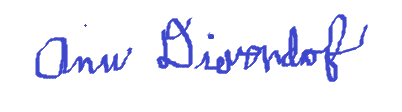 21
Center for International Services
I-94 Arrival Record/Travel History
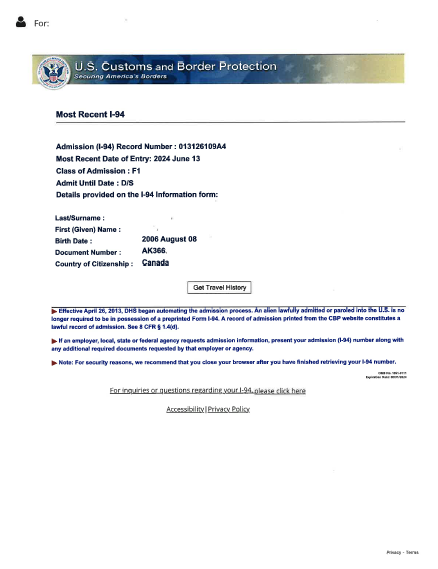 www.cbp.gov/I-94 

Updated every time you travel out of the U.S. and enter

Check every time to be sure you were admitted to the US in F-1/J-1 status and for D/S

D/S = Duration of Status
F-1 = Program End Date + 60 day grace period
J-1 = Program End Date + 30 day grace period
22
Center for International Services